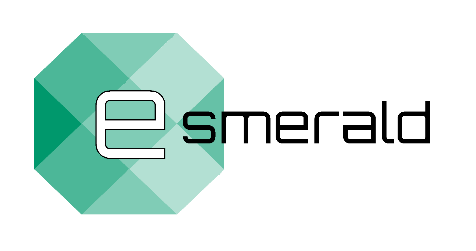 “Mejorar la resiliencia poscuarentena de las PYMES”
PROPUESTA DE VALOR EN LOS MODELOS DE NEGOCIO POSPANDÉMICOS: ENFOQUES INNOVADORES PARA EL MARKETING

Por: IDP
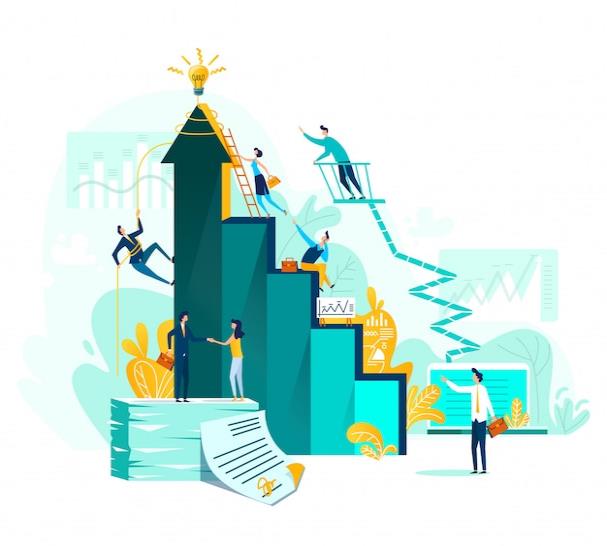 OBJETIVOS Y METAS
Al acabar este modulo podrás:
Comprender cómo los negocios generan valor
Determinar el rol del marketing en este proceso de generación de valor.
Perfilar los fundamentos de la estrategia de marketing
INDEX
Unidad 1: Propuesta de valor: enfoques innovadores del marketing
Valor: enfoques diversos
Las variables que determinan el valor
Procesamiento de insumos: el modelo IPO
Contexto Socio-económico: análisis PEST
Las personas
Marketing: definiciones
Pilares de las prácticas de marketing 
El marketing mix
El marketing mix en el plan de negocio
Unidad 1: Propuesta de valor: enfoques innovadores del marketing
SECCIÓN 1.1.: Valor: enfoques diversos
Producto vs Resultado
Beneficios y pérdidas
Cuantitativo vs Cualitativo
Estándares de rendimiento
Cantidad producida
Impacto derivado de los resultados
Resultados concretos
Beneficio = Ingresos - Costes
Unidad 1: Propuesta de valor: enfoques innovadores del marketing
SECCIÓN 1.2.: Las variables que determinan el valor
Tratamiento de los insumos
Contexto socio-económico
Personas
Unidad 1: Propuesta de valor: enfoques innovadores del marketing
SECCIÓN 1.3.: Procesamiento de insumos: El modelo IPO
El modelo IPO viene del inglés Input (Insumos), Process (Proceso) y Output (Productos)
Insumos
Equipamiento
Información
Instalaciones
Conocimiento
Personal
Resultados
↑ Eficiencia
↑ Efectividad
↑ Habilidades
↑ Saber hacer
↑ Satisfacción de los clientes
Proceso
Planificación
Flujo de procesos
Trabajo en curso
Control de calidad
Gestión de personal
Comunicación
Relaciones públicas
Marketing
Producto
Manufactura final y servicio
Producto
Unidad 1: Propuesta de valor: enfoques innovadores del marketing
SECCIÓN 1.4.: Contexto socioeconómico: análisis PEST
¿Qué puede influenciar nuestra idea de negocio?
Economía
Política
P
¿Cuáles son las situaciones económicas que pueden influenciar a tu negocio?
¿Qué factores politicos pueden apoyar o frenar a tu negocio?
E
S
T
Tecnología
Sociedad
¿Cuál será el impacto de la tecnología en tu negocio?
¿Cómo puede el entorno socioeconómico influenciar a tu negocio?
Unidad 1: Propuesta de valor: enfoques innovadores del marketing
SECCIÓN 1.5.: Las personas
Las personas son la tercera variable que determina el valor.

Con las personas nos referimos tanto a la plantilla interna como a las partes interesadas externas
Personal interno
Grupos externos de interés
Partes interesadas que pueden tener un interés en las actividades de una empresa
Experiencia, conocimientos, competencias y habilidades del personal interno de una empresa
Unidad 1: Propuesta de valor: enfoques innovadores del marketing
SECCIÓN 1.6.: Marketing: definiciones
"El marketing es involucrar a los clientes y gestionar las relaciones rentables con ellos". (Kotler P., Armstrong G., 2020)
"El marketing es la actividad, el conjunto de instituciones y los procesos para crear, comunicar, entregar e intercambiar ofertas que tienen valor para los clientes, los consumidores, los socios y la sociedad en general." (American Marketing Association, 2017)
Definición centrada principalmente en el mercado
Definición centrada principalmente en el cliente
Unidad 1: Propuesta de valor: enfoques innovadores del marketing
SECCIÓN 1.7.: Pilares de las prácticas de marketing
Mercado(s)
Contextos competitivos en los que operan las PYMES
Necesidades
Carencias en la satisfacción de los clientes que las PYME pueden aprovechar
Demanda
Los deseos de los clientes apoyados por su poder de compra
Unidad 1: Propuesta de valor: enfoques innovadores del marketing
SECCIÓN 1.8.: El Marketing Mix
El modelo de las 8 P puede ayudar a las empresas a preparar su plan de marketing
¿Cómo vas a promocionar tu product?
¿Qué ofrecéis?
Promoción
Producto
¿Cómo se organiza tu compañía?
¿Cuál es el precio de tu producto?
modelo de las 8 P
Proceso
Precio
¿Se genera valor en toda la cadena de producción?
¿Qué vendes?
Partenariado
Posición
¿Quién apoya a tu negocio?
Pruebas físicas
¿Cuáles son los elementos ambientales que rodean a los consumidores durante la entrega del producto?
Personas
Unidad 1: Propuesta de valor: enfoques innovadores del marketing
SECCIÓN 1.9.: El marketing mix en el plan de negocio
01
02
03
Oferta
Mercados cubiertos
Evaluación de riesgos
Liderazgo empresarial
Distribución y marketing
Modelo de negocio
Resumen ejecutivo
Miscelánea
Proyecciones financieras
04
Breve descripción del plan de negocio
Por ejemplo: encuestas y análisis, CV del personal
Balance, flujo de caja, cuenta de resultados
Productos/servicios
Competidores y clientes
Identificación y cartografía
Propietarios/fundadores
Coordinación de procesos y actividades
11
05
10
06
Las empresas deben proporcionar información detallada sobre su marketing mix en el plan de negocio
07
Forma jurídica
Capital requirements
09
08
Principales conclusiones:
El valor viene determinado por diferentes variables
Un buen plan de marketing debe tener en cuenta las 8 P
Los elementos de marketing tienen un papel crucial en el plan de negocio de una empresa
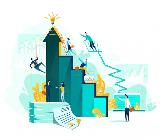 ¡Gracias!